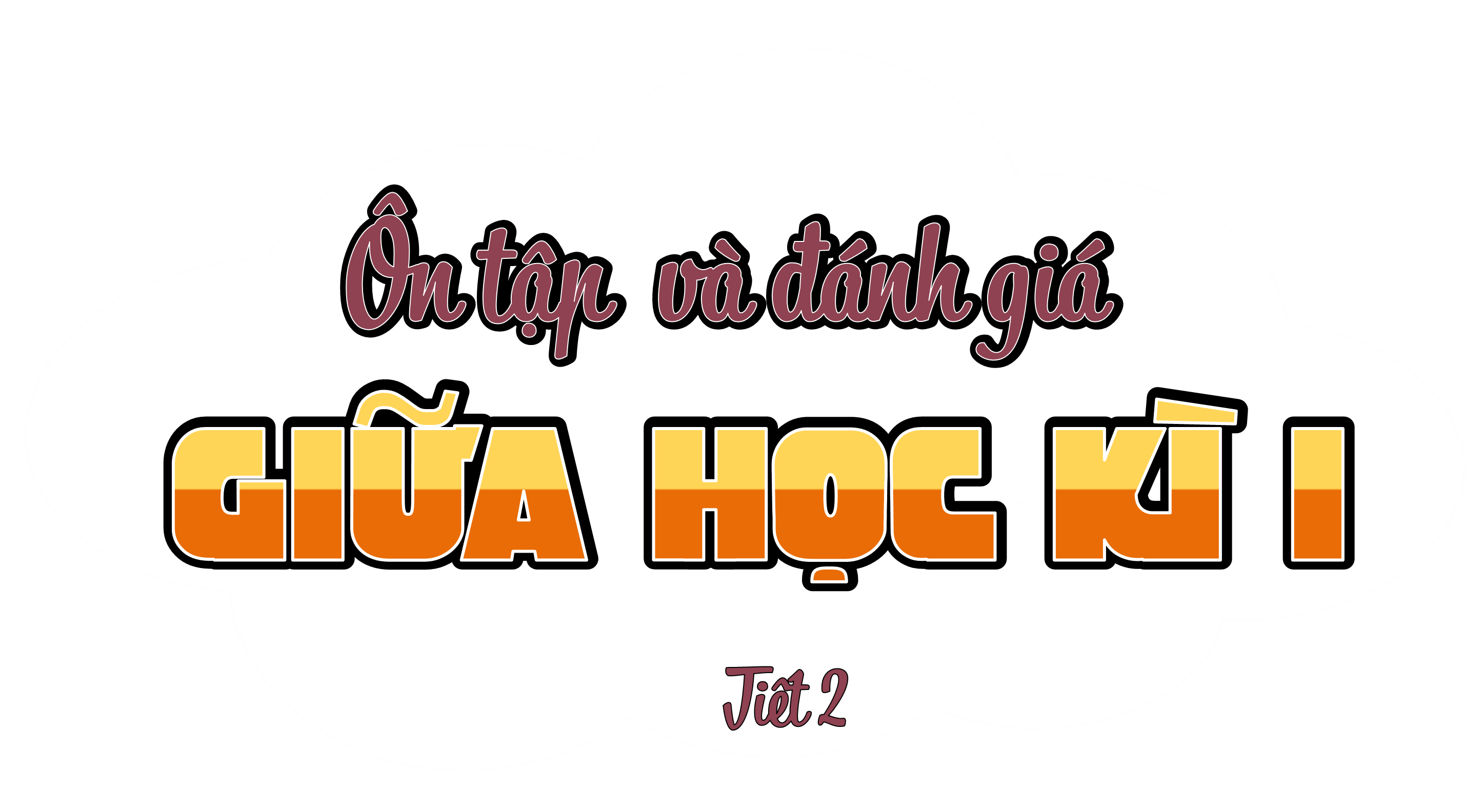 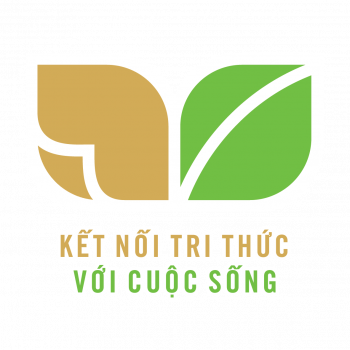 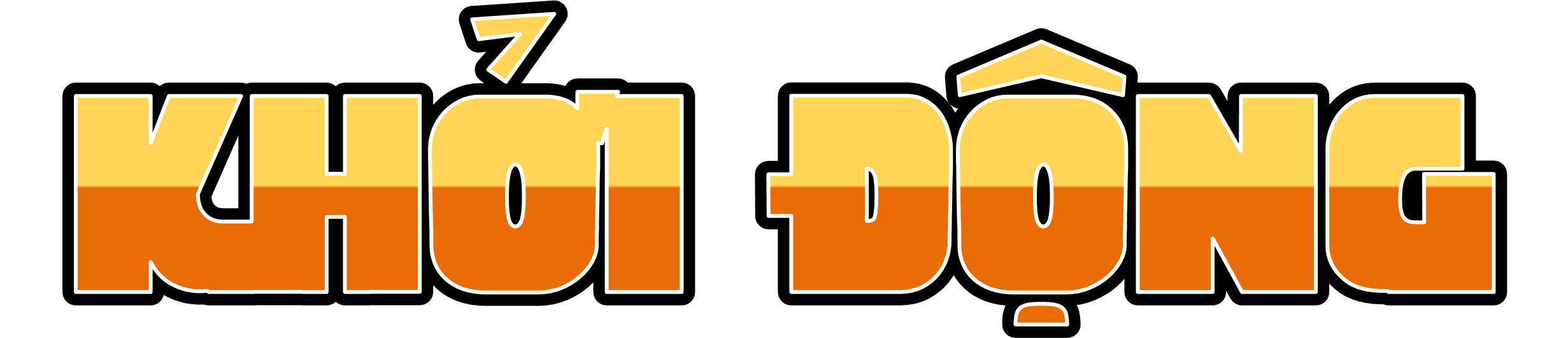 [Speaker Notes: https://www.youtube.com/watch?v=ik2vtgwTwgc]
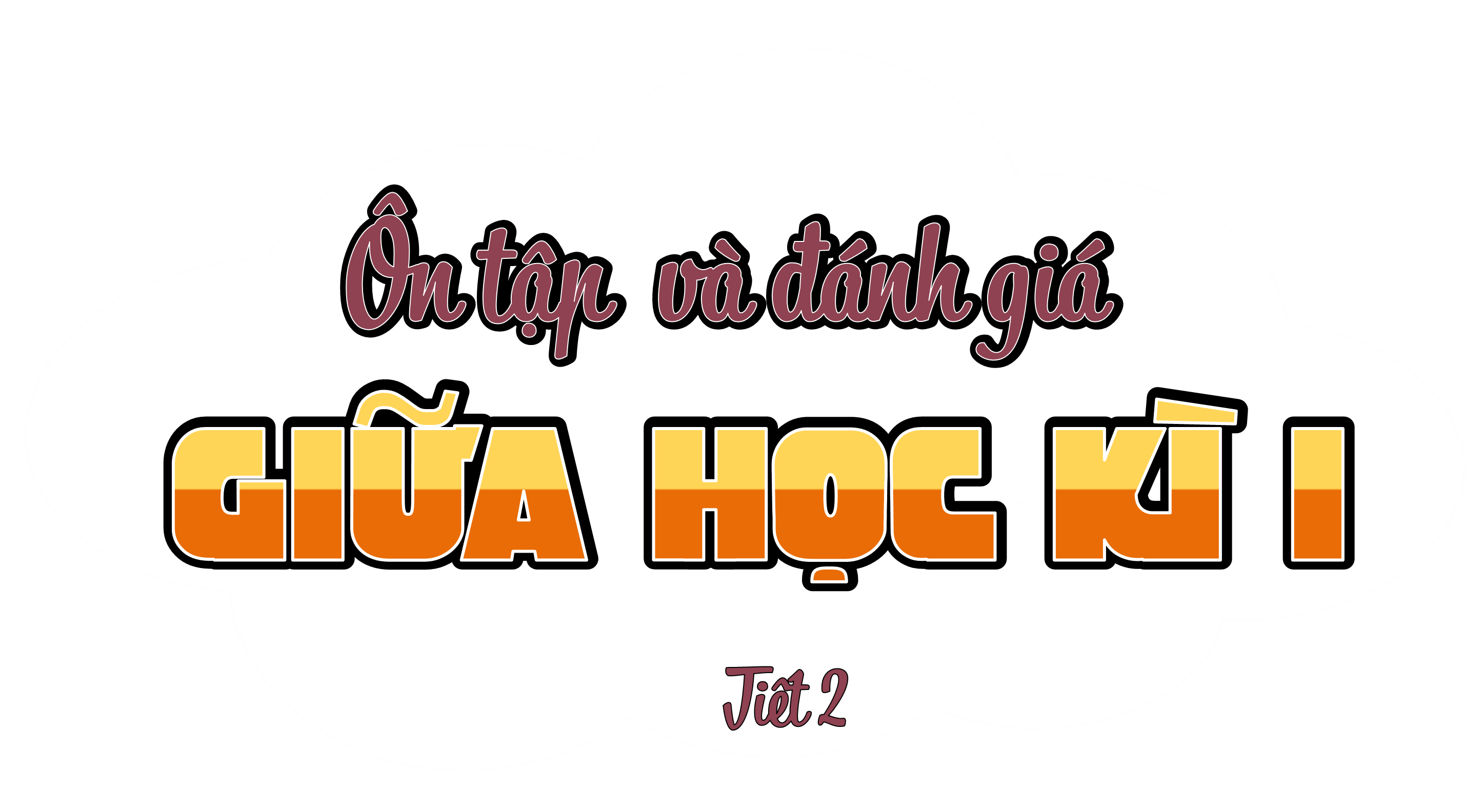 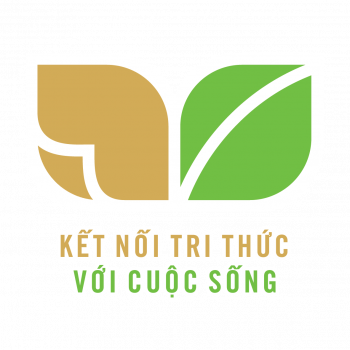 4. Tìm từ ngữ chỉ màu sắc trong đoạn văn dưới đây. Nêu nhận xét về cách sử dụng từ ngữ chỉ màu sắc của nhà văn.
Mùa đông, giữa ngày mùa, làng quê toàn màu vàng – những màu vàng rất khác nhau.
	[…] Màu lúa chín dưới đồng vàng xuộm lại. Nắng nhạt ngả màu vàng hoe. Trong vườn, lắc lư những chum quả xoan vàng lịm không trông thấy cuống, như những chuỗi trang hạt bồ đề treo lở lửng. Từng chiếc lá mít vàng ối. Tàu đủ đủ, chiếc lá sắn héo lại mở năm cánh vàng tươi. Buồng chuối đốm quả chín vàng. Những tàu lá chuối vàng ối xõa xuống như những đuôi áo, vạt áo. Nắng vườn chuối đương có gió lẫn với lá vàng như những vạt áo nắng, đuôi áo nắng, vẫy vẫy. Bụi mía vàng xọng, đốt ngầu phấn trắng. Dưới sân, rơm và thóc vàng giòn. Quanh đó, con gà, con chó cũng vàng mượt. Mái nhà phủ một màu rơm vàng mới. Lác đác cây lụi có mấy chiếc lá đỏ. Qua khe giậu, ló ra mấy quả ớt đỏ chói.
(Theo Tô Hoài)
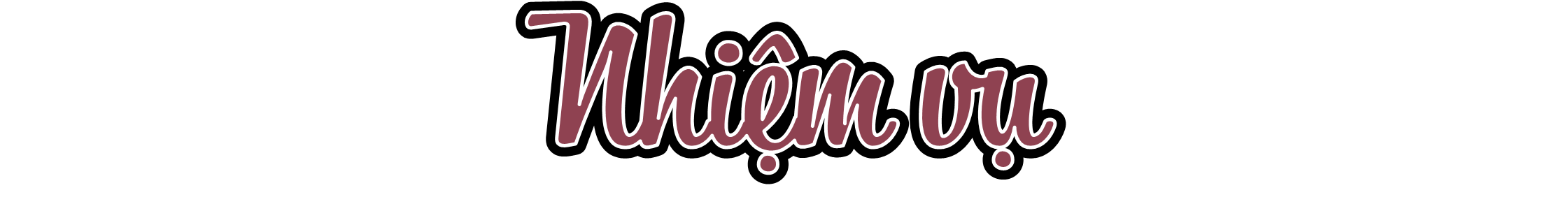 - Làm việc nhóm 4; liệt kệ vào vở bài tập các từ ngữ chỉ màu sắc trong đoạn văn. 
- Nêu nhận xét về cách sử dụng từ ngữ chỉ màu sắc của nhà văn Tô Hoài.
- Chia sẻ kết quả trước lớp.
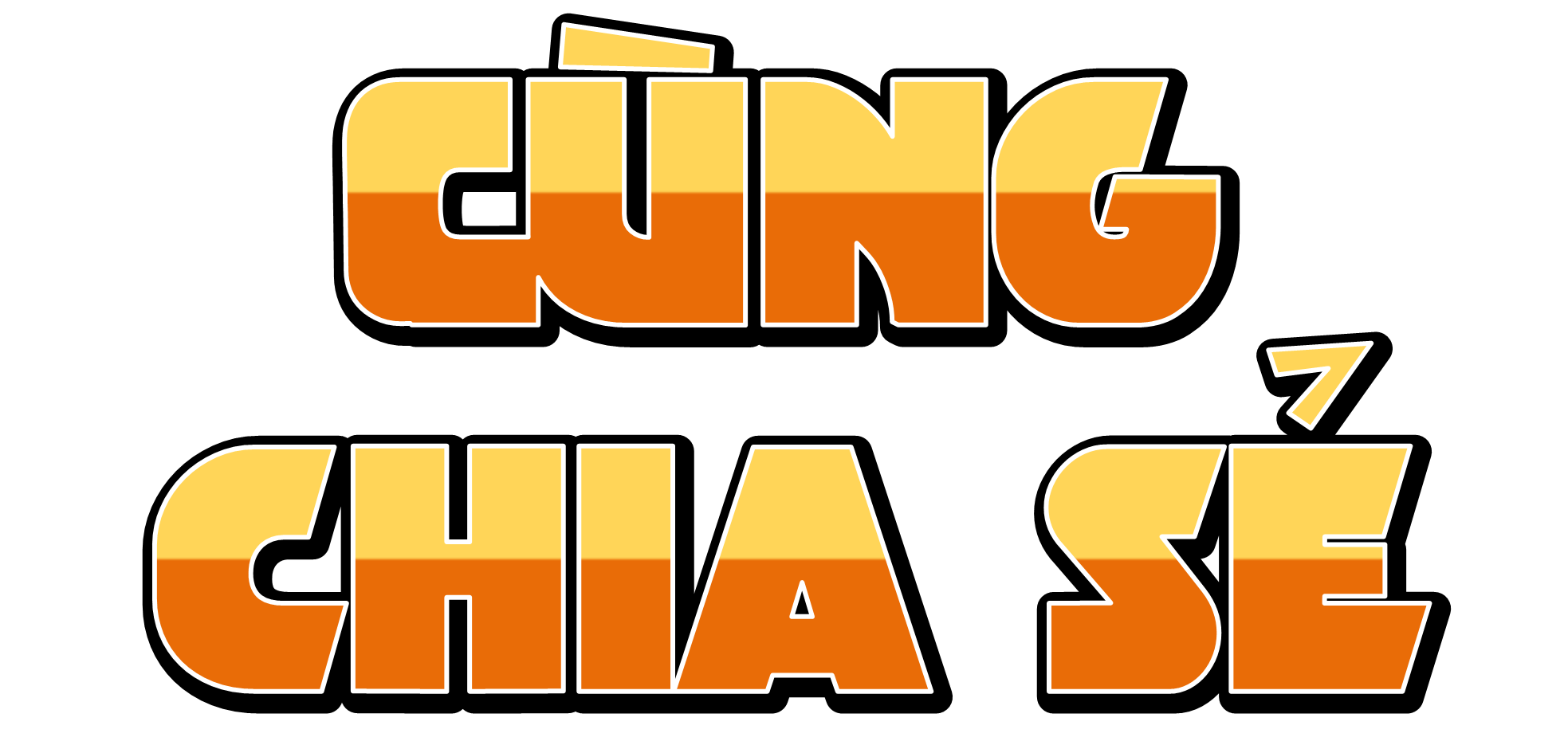 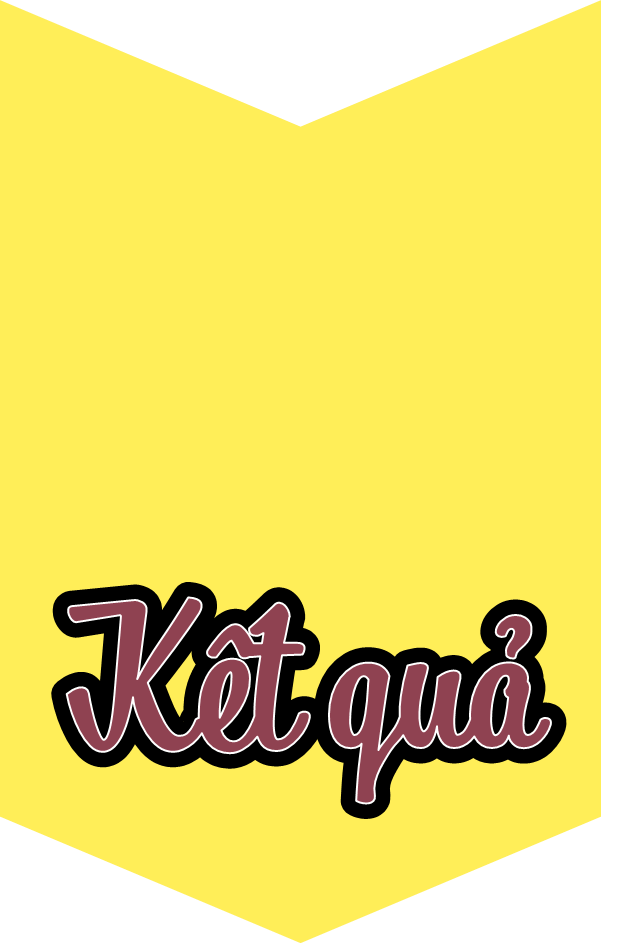 - Những từ ngữ chỉ màu vàng: (màu lúa chín) vàng xuộm, (nắng) vàng hoe, (chùm quả xoan) vàng lịm, (lá mít, tàu lá chuối) vàng ối, (tàu đu đủ, lá sắn héo) vàng tươi, (buồng chuối) vàng, (rơm) vàng mới, (bụi mía) vàng xọng, (rơm và thóc) vàng giòn, (con gà, con chó) vàng mượt.
- Những từ chỉ màu sắc khác: đỏ, đỏ chói.
- Nhận xét cách sử dụng từ ngữ chỉ màu sắc: từ ngữ phong phú, mới mẻ, gây ấn tượng, thể hiện sự cảm nhận tinh tế của nhà văn các sắc màu của sự vật, hiện tượng. Nhiều từ ngữ chỉ màu vàng gợi nên nét đẹp riêng cho làng quê vào ngày mùa
Tìm thêm từ ngữ chỉ màu vàng mà em biết.
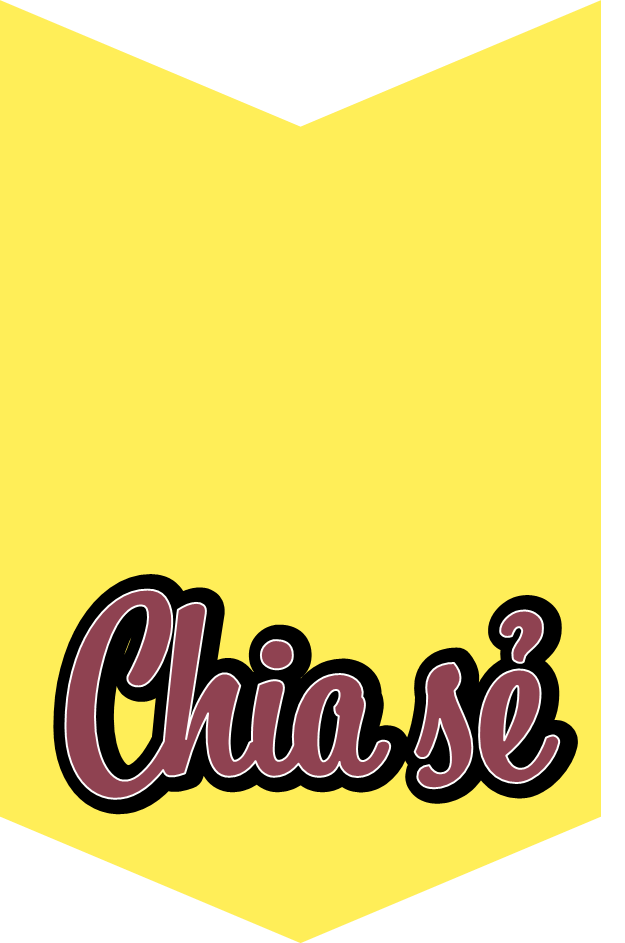 + Vàng rực (có màu vàng trông bừng lên, như toả ánh sáng ra xung quanh): Những đoá hướng dương vàng rực trong nắng.
+ Vàng hươm (có màu vàng tươi và đều, nhìn đẹp mắt): Nong kén vàng hươm.
+ Vàng óng (có màu vàng bóng mượt, trông thích mắt): Sợi tơ vàng óng.
+ Vàng xuộm, vàng ruộm, vàng rộm, vàng choé, vàng chói, vàng khè, vàng ệch,...
5. Viết đoạn văn (3 – 5 câu) tả cảnh thiên nhiên, trong đó có ít nhất 2 từ ngữ chỉ màu xanh.
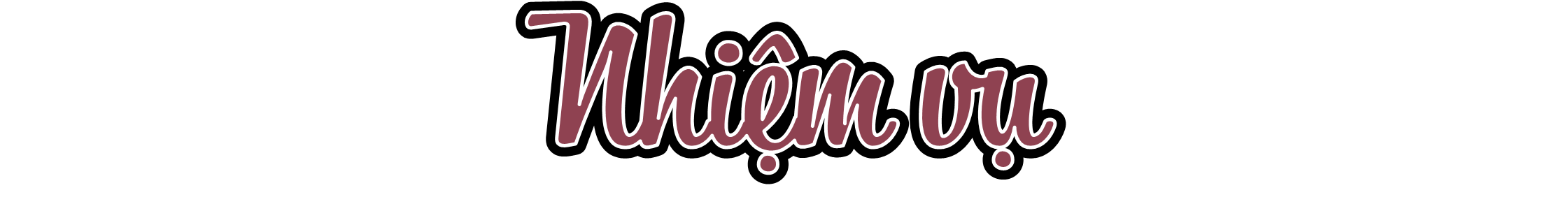 HS làm việc cá nhân: 
+ Lựa chọn cảnh thiên nhiên có nhiều màu xanh để miêu tả (Ví dụ: công viên, vườn cây, bầu trời, mặt biển, dòng sông,...). 
+ Tìm từ ngữ chỉ màu xanh phù hợp với cảnh vật rồi viết thành đoạn văn 3 – 5 câu hoặc hơn, (có thể viết vào vở).
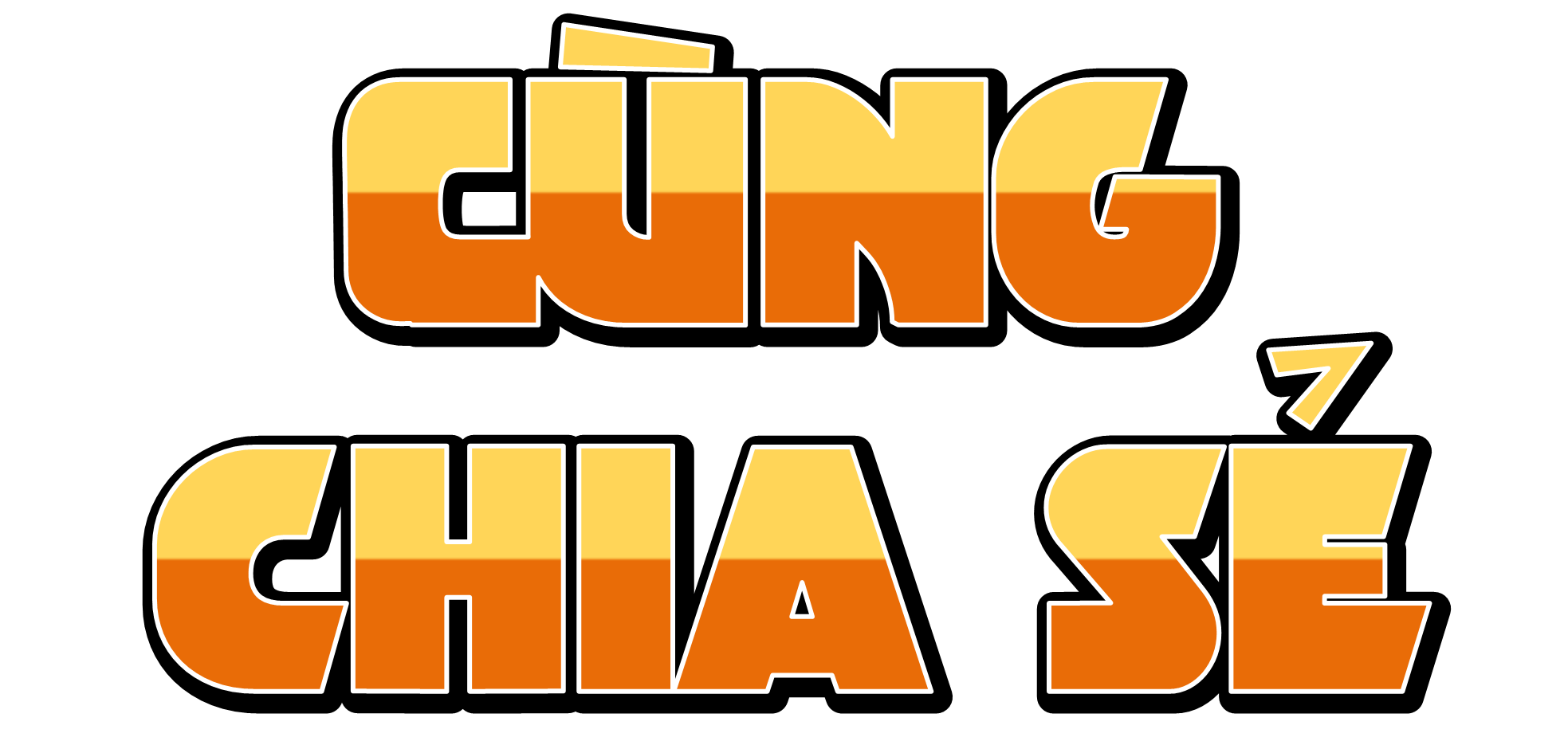 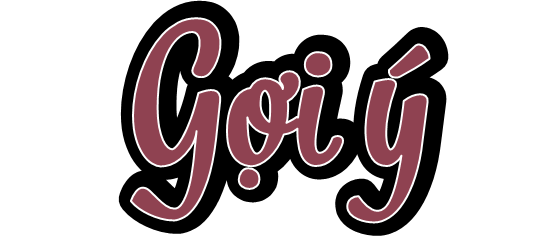 Buổi sáng sớm, bầu trời xanh trong vắt, không một gợn mây. Dưới ánh nắng nhẹ, cánh đồng lúa trải dài một màu xanh mướt, gợi cảm giác yên bình. Xa xa, hàng cây rì rào trong gió, tán lá xanh biếc như hòa vào nền trời. Tất cả tạo nên một bức tranh thiên nhiên tươi đẹp và tràn đầy sức sống.
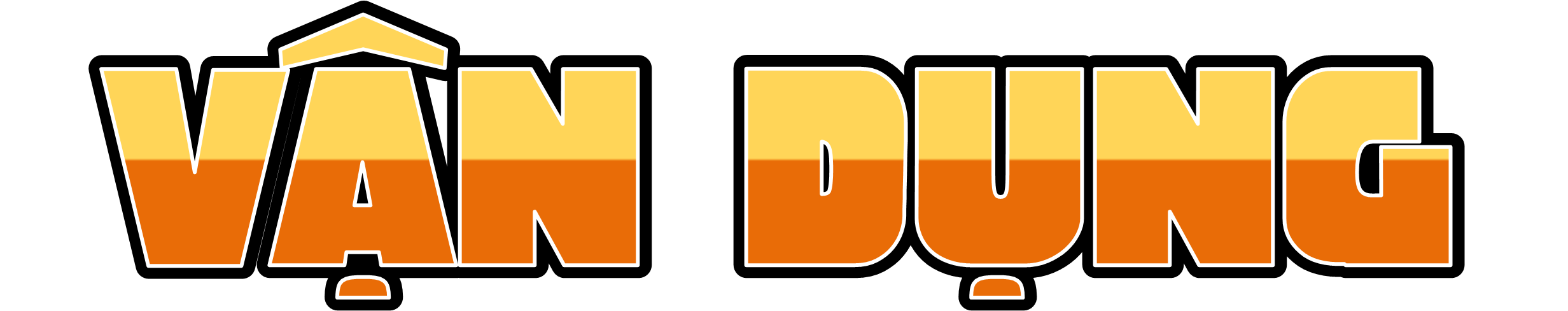 Chia sẻ kiến thức em đã học được sau tiết học.
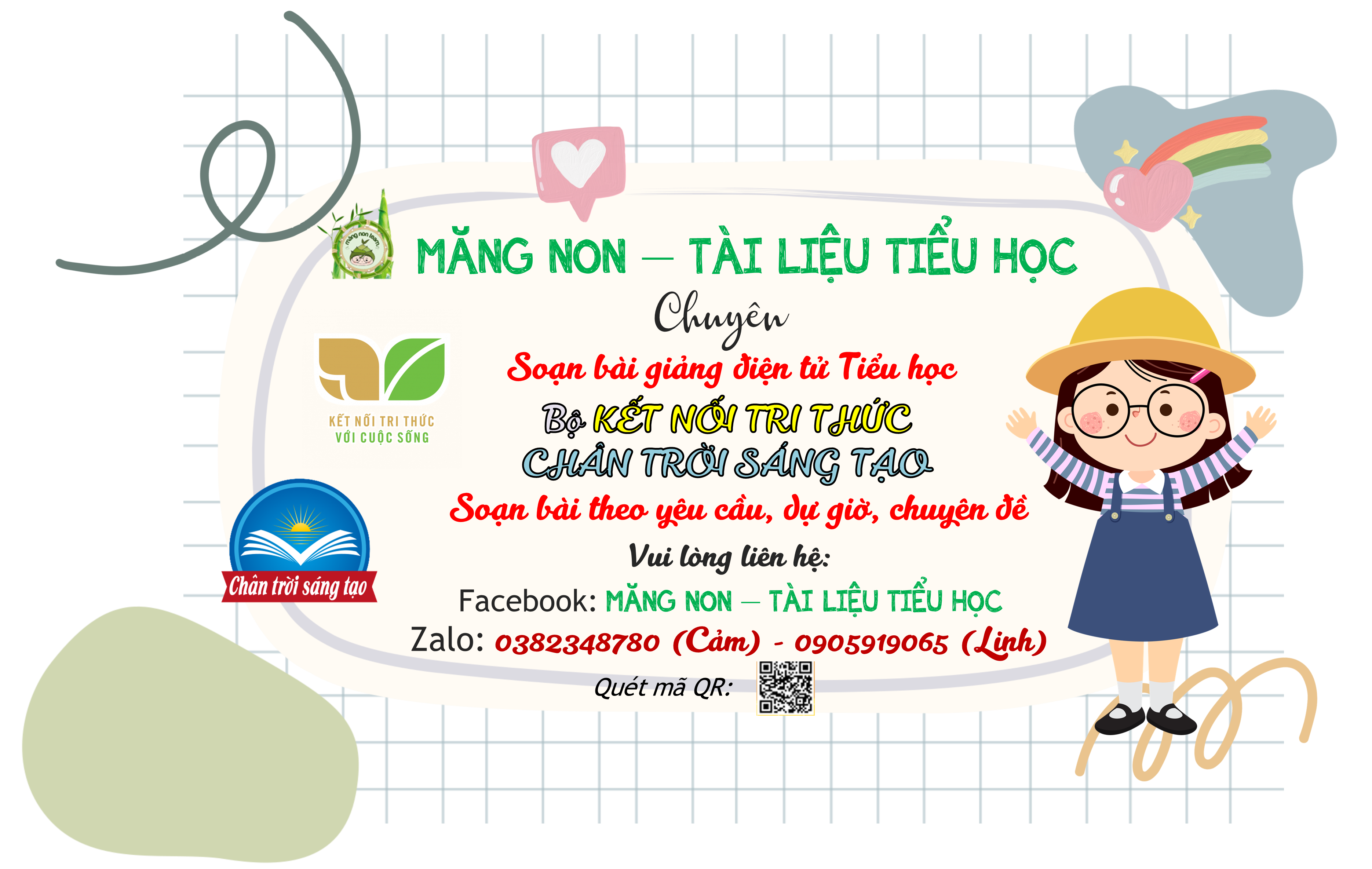